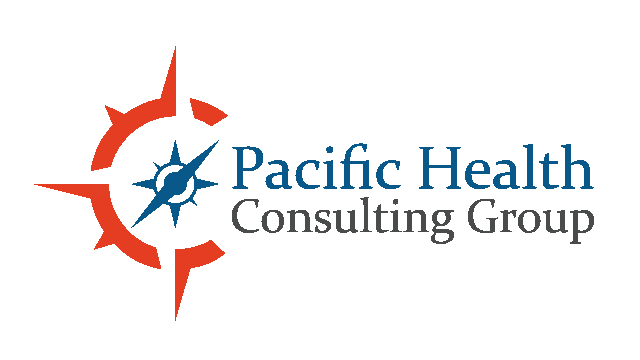 Medi-Cal Managed Care 101:A primerBradley p. gilbert, MD, MPPSenior Healthcare consultant
Prepared by Pacific Health Consulting Group
Agenda
1. Medi-Cal Structure in CA
Role of DHCS and DMHC
Benefits
Enrollment
Eligibility
2. Medi-Cal Delivery Systems
Fee for Service and Managed Care
Carve Outs
Managed Care Models
Key Areas of Focus
3. Medi-Cal Administrative and Targeted Case Management
4. Points of Influence
Federal Government
Defines base eligibility rules
Defines mandatory and optional benefits
Provides matching funds to states
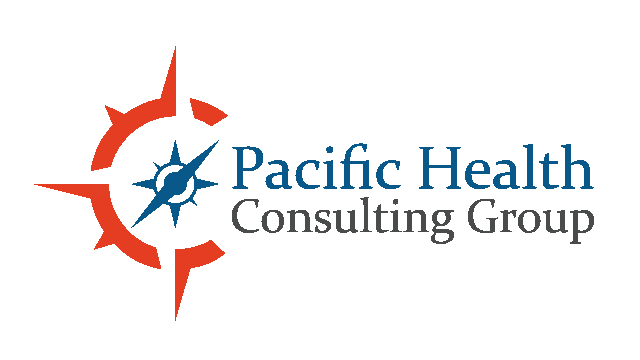 California
Adds to eligibility base
Adds to optional benefits
Covers state share of costs
County Mental Health Plans
Includes BH and SUD
Managed Care Plans
Covers eligible populations and defined benefits
11.1 million members
71% in local public plans
Fee For Service
Covers eligible individuals not in managed care
2.1 million members
DHCS – Department of Health Care Services
Single State Agency for Medi-Cal
Manages relationship with CMS for federal match and accountability for program
$23.6 billion in State General Fund dollars for 2020-21
$104 Billion (total funds)
Medi-Cal Managed Care
Responsible for monitoring plans and overall oversight of the program
[Speaker Notes: What entity below oversees all Medi-Cal managed care plans:
DMHC
CMS
Governing Board
DHCS]
DHCS – The Oversight Role
DHCS Audits and Investigations
DHCS Quality and Monitoring
Rate Development
Other Functions:
Integrated Systems of Care — for California Children’s Services (CCS)
Eligibility
Pharmacy
Benefits
Provider Enrollment
Health Insurance Portability and Accountability Act (HIPAA) Compliance
DHCS – The Oversight Role (cont.)
DHCS Quality and Monitoring Division
HEDIS - Healthcare Effectiveness Data and Information Set, CAHPS - Consumer Assessment of Healthcare Providers and Systems Corrective Action Plans
Sanctions
Complaints
State Fair Hearings
Dashboards
NCQA - National Committee for Quality Assurance
DMHC – Responsibilities
HMO licensing
Oversight of IPAs’ and medical groups’ financial viability
Material modifications to licenses
Oversight of most plan activities:
Member communications, including Evidence of Coverage, languages and formats
Marketing
Medical management
Quality
Finance, etc.
Appeals of plan denials
Network adequacy and provider directories
Timely access
Grievances
DHCS and DMHC Overlap
Both Assess:
Network adequacy
Plan operations
Quality
Finances
Fraud and abuse
Utilization management
Medi-Cal - At A Glance
California’s Medicaid Program = Medi-Cal
Covers 13 million Californians
1 in 5 adults (ages 19-64)
3 in 7 children (53% of 0-5, with 90% in managed care)
5 in 8 nursing home residents
3 in 7 individuals with disabilities
1 in 4 Medicare beneficiaries (“dual eligibles”)
64% of adult Medicaid enrollees are working.
Largest Medicaid program in nation in total Medicaid spending
Largest Medicaid program in nation in total monthly Medicaid enrollment
Medi-Cal Benefits -Mandatory Benefits-
FQHC – Federally qualified health centers
Family planning
Nurse midwife services
Pediatric and family nurse practitioner services
Free standing birth centers
Transportation
Tobacco cessation counseling for pregnant women
Inpatient hospital services
Outpatient hospital services
EPSDT – Early and Periodic Screening, Diagnostic and Treatment services
Nursing facility
Home health
Physician services
Rural health clinics
Laboratory and radiology
[Speaker Notes: Which one of the below is NOT an optional benefit under Medicaid?
 Prescription Drugs
Occupational Therapy
 Chiropractic services
Physical Therapy
 Nurse Midwife services]
Medi-Cal Benefits -Optional Benefits-
Prescription Drugs
Physical Therapy
Occupational Therapy
Speech/Hearing/Language Services
Respiratory Care
Podiatry
Optometry
Eyeglasses
Dental
Prosthetics
Chiropractic
Private Duty Nursing
Hospice
Care Management
Inpatient Psychiatric Services or under 21
Health Homes Program
Comprehensive Perinatal Services Program
Medi-Cal Benefits -State Only Benefits-
Coverage for undocumented children age 0-18
Coverage for undocumented young adults age 19-26
Abortion
Medi-Cal Benefits -Payment Rates-
By report California is 48/50 states for Medi-Cal payment levels
Examples of payment levels through FFS Medi-Cal
$24 for a basic primary care physician visit
$35.12 for a basic emergency department visit
$59.50 for a basic specialist visit
$45.80 for basic inpatient care
Medi-Cal Benefits -Payment Rates-
Medi-Cal Managed Care Plans use a variety of payment methods:
Most primary care physicians are capitated – paid a fixed amount per member per month
Most specialists are paid fee-for-service – at or above Medi-Cal rates
Pay for Performance – Plans pay primary care physicians and sometimes specialists for quality and patient satisfaction outcomes
Hospitals are paid per day or for the entire stay with a defined payment (APR-DRG) based on diagnoses
Federally Qualified Health Centers (FQHCs), Rural Health Clinics (RHCs) and Disproportionate Hospitals (DSH) all receive significant supplemental payments on top of FFS or managed care plan payments
Who Does Medi-Cal Cover for Full Scope Benefits
TANF - Transitional Aid for Needy Families
Adults with children
Children
OE or MCE - Optional Expansion / Medi-Cal Expansion 
Adults without children
SPD – Seniors and Persons with Disabilities
Seniors
Disabled all ages including CCS children
CHIP – Children’s Health Insurance Program
Used to be Healthy Families Program
Children
Undocumented Individuals
0-26 years old
Who is Eligible for Full Scope Medi-Cal?*
Source: Medi-Cal Monthly Enrollment Facts, May 2018, and Aid Code Master Chart, DHCS, Oct. 18. 2017, www.dhcs.ca.gov (PDF)
Medi-Cal Reflects California’s Diverse Population
• Ethnically and racially diverse• Linguistically diverse
Source: Medi-Cal Monthly Enrollment Facts, May 2018, California Dept. of Health Care Services, Sept 2018, www.dhcs.ca.gov (PDF)
How Do People Become Eligible for Medi-Cal
Medi-Cal eligibility is based on:
Financial criteria, such as:
Household income (2021)
Income requirements vary by aid code - as low as 100% of the Federal Poverty Level ($12,880) to 138% for Optional Expansion and even higher for specific aid codes
For family of four, annual income must be less than $26,500
Property (considered for eligibility only for long-term care needs)
[Speaker Notes: What is 100% of the Federal Poverty Level for a family of four:
 $12,880 annual income
 $18,760
 $26,500
$32,240]
How Do People Become Eligible for Medi-Cal (cont.)
Medi-Cal eligibility is based on:
Categorical criteria. Having specific characteristics such as:
Persons with disabilities
Being over age 65 if not fully eligible for Medicare
Adoption / foster care
Long-term care
Other non-financial criteria such as:
Citizenship and immigration status
How Do People Become Eligible for Medi-Cal (cont.)
Other Eligible Groups:
Long Term Care
Residents of skilled nursing facilities
Custodial care – long term
Foster Care
Children up to age 18
Immigrants
Legal immigrants
Undocumented over age 26 for emergency and pregnancy services
Miscellaneous
Breast cancer detection and treatment
Prostate cancer
How Does Someone Apply for Medi-Cal
Single Streamlined Application 
Allows beneficiaries to apply for both Medi-Cal or health insurance coverage offered through Covered California
Applying online, by phone or in person at a county eligibility office
Presumptive Eligibility
Hospitals and clinics provide temporary eligibility for Medi-Cal on-site
Provides temporary access to Medi-Cal while the beneficiary applies for permanent coverage
Role of County Social Services
County eligibility workers determine enrollment
Information can be provided:
On-line
Telephonically
in-person
Some documentation matched electronically
Eligibility uploaded to state system
Redetermination
Continued eligibility
Termination of eligibility
How Long Does Medi-Cal Eligibility Last?
Medi-Cal Eligibility Redetermination
Every year, each beneficiary’s eligibility is re-verified to determine continued eligibility for Medi-Cal coverage
Beneficiaries that do not complete the redetermination process or do not meet eligibility criteria have their coverage ended
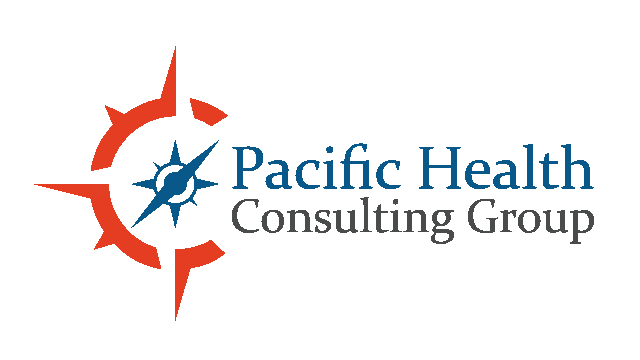 Medi-cal delivery systems
Prepared by Pacific Health Consulting Group
Medi-Cal Delivery Systems
Medi-Cal benefits and services are delivered via two main systems:
FFS - Fee-for-service 
Managed care
FFS – Fee-For-Service
Under FFS, beneficiaries may receive their care from any provider who accepts Medi-Cal

Providers are reimbursed for each individual service or visit

Serves Medi-Cal beneficiaries not enrolled in Medi-Cal managed care
Managed Care
Health care delivery and financing system are organized to arrange for services and manage quality, utilization and costs of services provided
Managed care plans contract with DHCS to provide covered services to enrolled beneficiaries for a set per member per month (PMPM) payment. This monthly payment is known as a capitation payment
Covered services include hospital, physician services, well child exams, vaccinations, medical equipment and supplies, and prescription drugs
Majority of Beneficiaries Served by Medi-Cal Managed Care Plans
82% of all beneficiaries received coverage through managed care plans contracted with DHCS, including 90% of children

DHCS pays plans a monthly capitation rate for each member (PMPM). Plans negotiate payment rates with their contracted providers

FFS covers the remaining 18% of beneficiaries (10% of children)
Uniqueness of California’s Medi-Cal Managed Care Delivery System
Reflects historic role of California counties in providing safety net services to vulnerable populations
Local, easy to access
Choice of local health plans for beneficiaries
Community-based governance
Public, nonprofit organizations
Allows for competition
Key Managed Care Carve Outs
Mental Health
Managed Care Plans provide services to individuals with mild-moderate illness including young children
Counties provide services to SMI – Seriously Mentally Ill
Data not generally available to plans
Substance Use Treatment
Counties provide all substance use treatment services-including pregnant women
Data not generally available to plans
[Speaker Notes: Do all managed care plans have the same carve outs?
Yes
No]
Key Managed Care Carve Outs (cont.)
CCS – California Children Services
Generally, CCS children served by CCS providers outside managed care for CCS condition
Plans required to deliver primary care and non-CCS condition specialty care to “CCS” children
Plans required to coordinate care and transition between plan and CCS providers
Whole Child Model in COHS counties children are enrolled in plan
Foster Care
Are enrolled in COHS – County Organized Health Systems
Generally, not enrolled in Two Plan, Geographic Managed Care and Regional Model Plans
Exceptions exist with county approval and enrollment
Inland Empire Health Plan
Medi-Cal Managed Care Plan Models
Brief Model Descriptions
County Organized Health System (COHS)- one plan for entire county and membership created by Board of Supervisors
Two Plan counties- one local initiative designated by Board of Supervisors, one commercial plan selected by DHCS
Geographic Managed Care- multiple plans selected by DHCS
Regional Model- two commercial plans selected by DHCS
Imperial Model- one commercial plan designated by county, one commercial plan selected by DHCS
San Benito- one commercial plan selected by DHCS, FFS option
Plan Models and Enrollment
Enrollment method depends on the Medi-Cal managed care model in the county.
For COHS counties:
Newly eligible beneficiaries are automatically enrolled into the COHS plans by DHCS.
For Two-Plan, GMC and Regional model counties:
Newly eligible beneficiaries can choose between two or more competing plans.
Health Care Options, an enrollment broker contracted by DHCS, facilitates the beneficiary’s choice and selection of a health plan, and enrolls the beneficiary into the selected plan.
Managed Care Model Potential Changes
DHCS is allowing requests by counties to change their model
Regional model to COHS or Local Initiative – must be
affiliated with existing plan
Two Plan to COHS
GMC to Two Plan
Letters of Intent for counties due by 3/31 or 4/30 with requested extension
DHCS approves changes by October 2021
Changes occur 1/1/2024 which is the same timeframe for reprocurement of all commercial plans in all relevant counties
Key Areas Of Focus For Plans
Pediatric Preventative Services- HEDIS quality measures
State auditor report demonstrating inadequate provision of preventative services to children
State auditor report demonstrating inadequate lead testing of children
Significant state legislative interest
New Developmental Screening and ACES Aware initiatives
New quality requirements by DHCS
All child quality care set measures required- mainly HEDIS measures
Minimum performance level of 50th percentile
Sanctions for non-performance
Recent California Health Care Foundation report suggesting capitation withhold for quality performance
Key Areas Of Focus For Plans (cont.)
CalAIM
Identify and manage member risk and need through Whole Person Care approaches and addressing social determinants of health
Reduce complexity and increase flexibility in Medi-Cal
Improve quality outcomes and drive delivery system transformation through value-based initiatives, modernization of systems and payment reform
Delivery of new In Lieu of Services-ILOS (e.g., housing supports, meals, etc.)
Key Areas Of Focus For Plans (cont.)
CalAIM proposes structural changes to Medi-Cal managed care:
Standardization of benefits (e.g., LTC, organ transplants)
New benefits
Enhanced care management, population health, services that address social determinants of health
Carve-out of prescription drug benefit
Plan enrollment changes
NCQA accreditation
Changes to behavioral health financing
Full integration pilots
Physical health, mental health, substance abuse, dental
Statewide policy for dual eligibles and Dual Eligible Special Needs Plans (D-SNPs)
Key Areas Of Focus For Plans (cont.)
CalAIM cont.
Target population of at-risk children
Target population of homeless – including families
ACEs – screening and Clinical Protocols 
Developmental Screening
Foster Care – statewide group discussing new models of care
Rural access to care
Children’s specialty care
MAA - Medi-Cal Administrative Activities
Allowable activities under MAA include:
Medi-Cal Outreach
Facilitating the Medi-Cal application
Arranging for Non-emergency and Non-medical Transportation
Translation
Program Planning and Policy Development
MAA Coordination and Claims Administration
Training and General Administration
Funding is through Certified Public Expenditures with local matching funds (First 5)
Billing is through a Local Government Agency (LGA) using a Random Moment Time Study for staff
Reimbursement in arrears is a function of staff salary, % time spent on Medi-Cal activities times 50%
TCM – Targeted Case Management
TCM programs provide specialized case management services for Medi-Cal members in specified target groups:
Children under the age of 21 
Individuals in Jeopardy of Negative health outcomes
Medically fragile individuals
Others
TCM providers must delivery specific case management services:
1. Comprehensive Assessment and Periodic Reassessment 
2. Development and Periodic Revision of Specific Care Plan 
3. Referral and Related Activities 
4. Monitoring and Follow-up Activities
TCM providers must be contracted with and bill through Local Government Agencies
The TCM program was proposed for elimination in the FY 20/21 State budget but was maintained
First 5 Points of Influence
Local Governing Board for Public Plans
County Supervisor Members
County Health or Social Services Staff Members
Local / Regional Advisory Boards for Commercial Plans
Public Members
First 5 Commissions
Add Health Plan Leaders / Staff
Health Plan Staff
Commercial Plan – local / regional / statewide staff
Public Plans – local or regional staff (multi-county plans)
Next Steps
Regional Meetings 
Grouped by type of plan
Grouped by region
Tailored discussion on strategies
April / May
Individual meeting as indicated
Specific strategies and advise unique to county
May / June
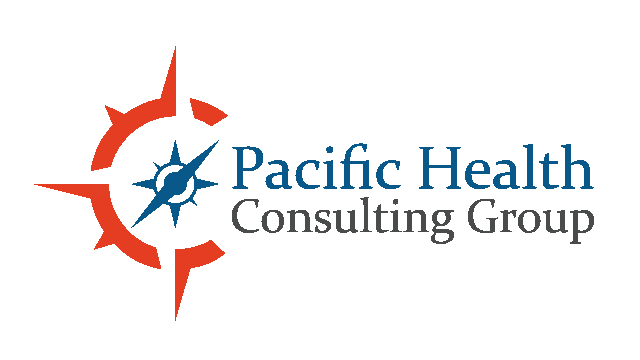 Appendix
Prepared by Pacific Health Consulting Group
DHCS – Department of Health Care Services
DMHC – Department of Managed Health Care
Authorized by the Knox-Keene Act of 1975
Established in 2000
Licenses HMOs and monitors other risk-bearing entities
More than 28 million Californians in regulated health plans
Focus on commercial and Medi-Cal plans
Risk-bearing entities, including medical groups
Local initiatives and commercial Medi-Cal plans must be licensed
COHS are not required to be licensed
Medi-Cal Second in Membership to Employer-Based Coverage in California
Medi-Cal Eligibility Groups
Source: Medi-Cal Explained: Eligibility and Enrollment, California Health Care Foundation, February 25, 2019.
Medi-Cal Managed Care Plan Models (cont.)
Source: https://www.dhcs.ca.gov/services/Documents/MMCD/MMCDModelFactSheet.pdf
Medi-Cal Managed Care Plan Models (cont.)
Source: https://www.dhcs.ca.gov/services/Documents/MMCD/MMCDModelFactSheet.pdf
Medi-Cal Managed Care Plan Models (cont.)
Source: https://www.dhcs.ca.gov/services/Documents/MMCD/MMCDModelFactSheet.pdf
Medi-Cal Managed Care Plan Models (cont.)
Source: https://www.dhcs.ca.gov/services/Documents/MMCD/MMCDModelFactSheet.pdf
Timeline for CalAIM Initiatives
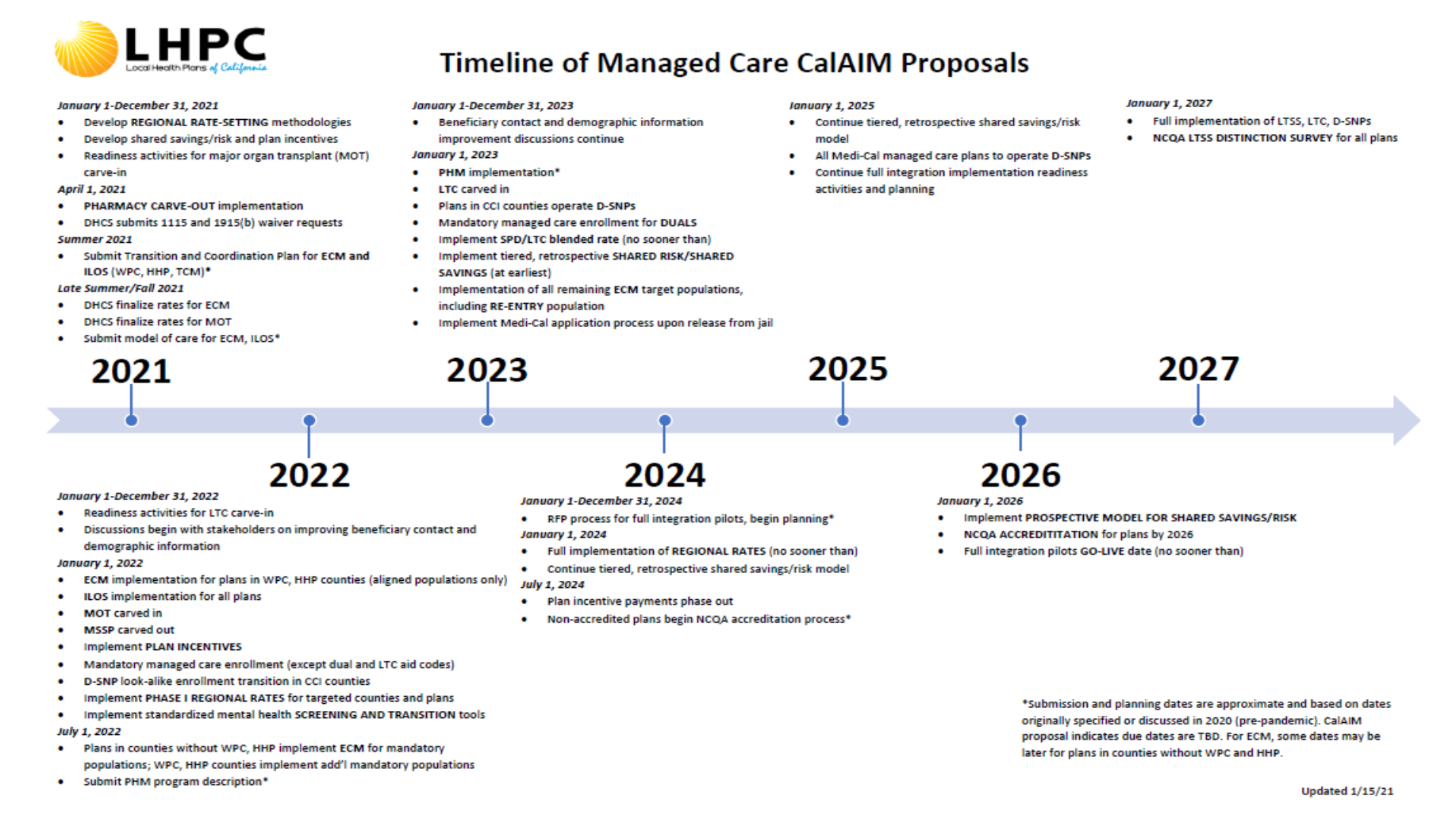